Tag 7 – Die Kronen der Schöpfung &RuheSelbstständige Aktion:Suche dir deinen Lieblingsplatz in Gottes Schöpfung, werde ganz still und genieße die Ruhe.Was tun:Überlege dir 3 Dinge, warum dir der Platz gefällt.Reflexion:Warum ist es wichtig zu ruhen, Pausen zu machen?Wo brauchst du Ruhe in deinem Alltag?Sammeln:Sammle weiche Naturmaterialien (Moos, Gras, Blätter) die für die Erinnerung an deinen Lieblingsplatz stehen.
Tag 5: Tierisches Gewimmel –MemorySelbstständige Aktion:Such nach Tierspuren, Nester oder hör auf Tiergeräusche.Was tun:Such ein Tier (Ameise, Käfer, Schnecke) und beobachtet es still.Bennen die Tiere auf dem Memory neben der Stehle. Was weißt du über die Lebensweise der Tiere? Spiel das Memory.Reflexion:Wie gehen wir Menschen mit den Tieren um?Was würden uns Tiere sagen, wenn sie sprechen könnten?Sammeln:Leeres Schneckenhaus, Feder, ein angenagtes Blatt
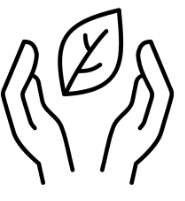 Tag 6 – Du bist wertvoll,weil du Gott siehstSelbstständige Aktion:Schau in den Spiegel und lies den Text auf der Stehle.Was tun:Lege ein Herz aus Naturmaterialien zu der Überschrift „Gott liebt dich!“Reflexion:Was ist schön in mir? Was ist schön in den anderen?Sammeln:Nimm einen besonderen "Schatz" mit (z.B. einen besonderen Stein oder eine Feder) als Erinnerung: "Ich bin Gottes Schatz."
Schöpfungspfad auf dem Heuberg Balingen
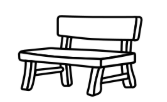 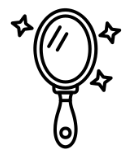 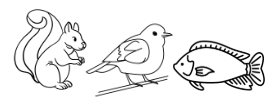 Tag 3: Wasser und WachstumSelbstständige Aktion:Finde eine Stelle, wo Wasser ist (Bach, Pfütze, Tau) und lass es über deine Hand laufen. Wenn du kein Wasser findest, schaue auf die Stehle fahre die Wellen mit deinem Finger nach.Was tun:Wasser bringt die Pflanzen zum Wachsen. Finde Pflanzensamen (alternativ Pflanzen) und benenne sie? Pflanze die Samen in die Erde.Baue eine kleine "Lebenslinie" aus Pflanzen, die von klein (Moos, Keimlinge) zu groß (Gras, Zweige) wächst.Reflexion:Überleg, warum Wasser für das Leben so wichtig ist.Sammeln:Pflanzensamen oder Pflanzenteil
Tag 4: Sonne, Mond und Sterne –RhythmusSelbstständige Aktion:Lege deine Hand auf dein Herz oder lege einen Finger an deinen Hals, um deinen Puls zu fühlen. Nimm dir einen Moment, um den Rhythmus deines Herzens bewusst wahrzunehmen.Was tun:Schaut nun ihn den Himmel. Siehst du den Mond am Tag, oder andere Himmelskörper am Himmel?Reflexion:Überlegt, was deinen Rhythmus im Alltag bestimmt und was dir Orientierung gibt.Sammeln:Sammle kleine Naturmaterialien wie Steine, Blätter oder Zweige, die dich an den Rhythmus der Natur erinnern.
Tag 2: Weiter Raum –Himmel und bestaunenSelbstständige Aktion:Schau nach oben und beobachtet den Himmel, Wolken, Vögel oder Flugzeuge. Was tun:Gibt es Wolken, die z. B. wie Tiere aussehen?Fühle den weiten Raum um dich und strecke die Arme so hoch du kannst in den Himmel.Reflexion:Was bedeutet für dich Weite?Was fällt dir ein, wenn du an Himmel denkst? Wo ist der Himmel Gottes?Wohnt Gott im Himmel?Sammeln:Etwas Blaues oder Weißes.Einen Samen, der Fliegen kann (Löwenzahn, Ahorn-Propeller), oder ein besonders hohes Gras, das zum Himmel wächst.
Tag 1: Gottes gute Schöpfung – Licht und Dunkelheit
 
Selbstständige Aktion:Such einen Platz, an dem du sowohl Schatten als auch (Sonnen-) Licht spürst. Was tun:Geh in den Schatten und fühl die Dunkelheit. Dann geht in die Sonne oder ins Helle und spür das Licht. Du kannst auch deine Augen schließen und wieder öffnen. Wie empfindest du das Licht bei geschlossenen und offenen Augen? 
Reflexion:Überlegt warum Licht wichtig ist und was es bedeutet, dass Gottes Geist überall ist. 
Ist Gott auch in der Dunkelheit?
Sammeln:
Etwas Dunkles/Helles. Etwas das im Schatten/Licht liegt.
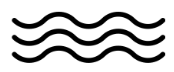 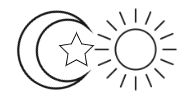 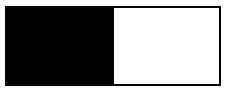 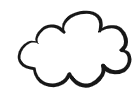 Titel
5
Buch- rücken
6
2
1
3
4